March 2013
TGai Principles and Mechanisms(Joint TGai and TGaq Meeting)
Authors:
Date: 2013-03-08
Slide 1
M. Emmelmann, FOKUS
March 2013
Abstract
Overview on TGai principles and mechanisms to enable for Fast Initial Link Set-Up as of March 2013.

Disclaimer: This document has not been approved by TGai as an official TGai overview document.  It has been assembled by the authors based on submissions approved for going into the TGai Draft (D0.4) as well as on documents currently under discussion.

The 802.11ai scanning enables QoS oriented fast discovery that is backward compatible.
Slide 2
M. Emmelmann, FOKUS
March 2013
Objective
TGai aims at providing mechanisms enabling a fast initial link set-up in less than 100ms. 
Note that TGai mechanisms will enable this performance but will not guarantee the 100ms link set-up time under all circumstances.
The initial link setup includes all operations required for IP data exchange:
Discovery of the network and the BSS
Authentication and association signaling
IP address configuration
See also: TGai PAR: 11-10/1152r1
Slide 3
M. Emmelmann, FOKUS
March 2013
Main drivers
Environments
Busy areas: The famous ”Tokyo Metro Station” and KDDI measurements
Increased amount of spectrum & number of networks & number of devices
Signaling overhead
Unnecessary information exchange
QoS violations
Offloading, WLAN use is increasing 
It is equally important to shorten the link setup time as it is to shorten the data transmission time
Shorter scanning reduces power consumption of the device
See also: TGai Use Cases: 11-11/238r19
Slide 4
M. Emmelmann, FOKUS
March 2013
Where we are
Draft D0.4
Available on mentor
Currently under “volunteer review” to increase clarity and maturity of language
Expect a (major?) editorial change to reflect / align to changes introduced by 11ac into 802.11
Contributions related to DISCOVERY / SCANNING
D0.4 stable with respect to technical contents on network discovery / scanning
No new technical contributions for the last two meetings
Contributions related to HIGHER LAYER SET-UP
Two approaches currently under discussion (down selection expected in March 2013)
General container to carry any protocol (including DHCP) vs. IP-set-up-specific information
Slide 5
M. Emmelmann, FOKUS
March 2013
Not Quoting the Time Plan
Down selection of higher layer set-up proposal (hopefully) to conclude in March 2013 meeting
Issue of Request for Comments by end of March / End of May meeting, depending on
Progress on resolving comments from volunteer reviewers and agreement
Approving / down selecting higher layer set-up approach
Slide 6
M. Emmelmann, FOKUS
March 2013
What’s next in the presentation
Overview on DISCOVERY / SCANNING approaches
Active scanning related
Passive scanning related

Overview on HIGHER LAYER SET-UP & SECURITY
Slide 7
M. Emmelmann, FOKUS
March 2013
802.11ai Active Scanning enhancements
Slide 8
M. Emmelmann, FOKUS
Month Year
General scanning enhancements
More control to scanning procedures:
Terminating the ongoing scan
More reporting options of the scanning result
Immediate reporting
Reporting after a channel is scanned
Legacy, reporting after scanning is completed
Announcing one or more neighbor BSS or channel information in Beacon, Probe Response and Fast Discovery (FD) frame
Avoids scanning of channels with no AP
BSSID enables more precise active scanning
Additional parameters may be included to provide more information of the neighbor BSSs
Slide 9
John Doe, Some Company
AP1
AP1
AP2
AP2
AP3
AP3
Probe Request
STA 1
STA 2
STA 2
Delay probe request transmission
Abort probe request transmission
Probe Response
STA 1
Month Year
Active scanning, expedited scanning procedure
If device has received a probe request, it should avoid transmitting the same probe request as transmitted
Slide 10
John Doe, Some Company
AP1
AP1
AP2
AP2
AP3
AP3
Probe Request
STA 1
STA 2
STA 2
STA2 misses the probe request transmission
Receive  probe responses
Probe Response
STA 1
Month Year
Active scanning, Probe Response collision avoidance
The APs avoids sending unnecessary copies of probe responses
Single copy of probe response or beacon frame is enough
AP1
AP2
AP3
Probe Request
STA 1
STA 2
Chn 1
Chn 6
Chn 1
Chn 6
Probe Response + Neighbor List
Probe Request
Contains information of itself (AP 2), as well as AP 1 and AP 3 or channel 6
Request for information of other BSSs
STA 1
STA 1
AP1
AP1
AP2
AP2
AP3
AP3
Month Year
Active scanning, comprehensive response
One probe response may contain information of multiple APs 
The total amount of responses is reduced
Slide 12
John Doe, Some Company
AP1
AP1
AP2
AP2
AP3
AP3
Probe Request
Probe response is transmitted if all the criteria are met
Criteria for AP delay performance & RSSI
STA 1
Probe Response
STA 1
Month Year
Active scanning, new response criteria
Probe Request contains criteria to transmit Probe Response. Response is transmitted only if the criteria is met

Criteria include:
Transmission power 
AP transmission Delay
Vendor specific information
Data delivery rate to Internet
AP capabilities
John Doe, Some Company
Slide 13
Month Year
Active scanning, Probe Response Reception Time element
The transmitters of the Probe Request may indicate how long the transmitter will be available to receive Probe Responses
Probe Response Reception Time is set to MAX_Probe_Response_Time
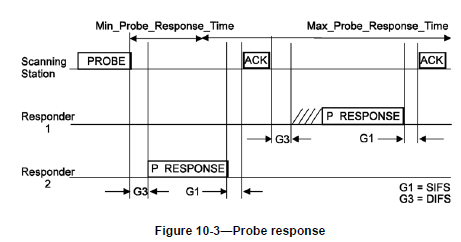 Slide 14
John Doe, Some Company
Month Year
Reducing sizes of the responses
AP Configuration Change Count (CCC) keeps count of changes of the parameters in Probe Response and Beacon
One octet in length 
Changes of BSS Load, Average Access Delay and other rapidly changing parameters are not considered in CCC
Slide 15
John Doe, Some Company
March 2013
802.11ai Passive Scanning enhancements
Slide 16
M. Emmelmann, FOKUS
March 2013
Passive Scanning, key enhancements
FILS Discovery (FD) frame: a new public action frame
small-size: 30-byte MAC framing + 10 to  about 25 bytes FD frame body, i.e., 40 to 55 bytes for typical uses;
One Mandatory information item: SSID;
Optional information items: AP’s Next TBTT, AP-CCC, Access Network Options, Capability, Security, Neighbor AP information.
transmitted between beacon frame transmissions, for a fast AP/Network discovery;
Transmitted as non-HT duplicate PPDU, when using a larger channel than 20MHz;
Beacon
FD frame
Example #1
Primary channel of the transmitter
Preamble
Payload/FD Frame
T1
time
Preamble
Payload/FD Frame
Example #2
Preamble
Payload/FD Frame
T2
time
Preamble
Payload/FD Frame
Example #3
T3
time
Slide 17
M. Emmelmann, FOKUS
March 2013
Network Discovery, key enhancements
GAS query enhancement by using an AP white-list
A new IE with one or multiple 6-byte BSSIDs  in GAS request  to indicate the AP(s)  that the requesting STA wants to query.
GAS traffic reduction by using GAS Configuration Sequence Number
A new IE with an 1-byte unsigned integer:
indicating  the version number of AP’s GAS configuration information set;
monotonically incrementing whenever there is any change in  the AP’s GAS configuration information set;
Used in Beacon and/or Probe Response.
Slide 18
M. Emmelmann, FOKUS
March 2013
802.11ai Security & Higher Layer Set-Up
Slide 19
M. Emmelmann, FOKUS
FILS Security Status
March 2013
Current Status:
 Three FILS authentication protocol options specified:
 FILS Authentication with Trusted Third Party
 FILS Authentication with Trusted Third Party and “PFS”
 FILS Authentication without Trusted Third Party
 Main differences:
 Different trust assumptions
 Different assumption on “pre-existing” system set-up
 Different assumptions on online availability of the “backbone network”
 Common elements:
 All have only four protocol flows
 All implemented via Authentication/Association Request/Response frames
 All allow piggy-backing of other info along Association frames
   (e.g., IP address assignment)
Current Work in Progress:
 How to deal with large objects (e.g., certificates, higher-layer data objects)
 How to specify main piggy-backing details (e.g., on IP address assignment)
Slide 20
M. Emmelmann, FOKUS
FILS Key Establishment
March 2013
online/offline assistance 
with authentication
STA
AP
TTP
Beacon/Probe Resp.
Authentication Request
Key 
Establishment
Authentication Response
Association Request
Key 
Confirmation
Association Request
FILS key establishment protocol options provided:
 FILS Authentication with TTP, based on ERP
   (two flavors: with or without “PFS” (ERP+ECDH, resp. ERP)  see next slides)
 Authentication without online TTP, based on ECDH and ECDSA certificates
Slide 21
M. Emmelmann, FOKUS
FILS Key Establishment with TTP
March 2013
{(STA: KSTA), 
    (AP: KAP), …}
KSTA
KAP
Secret keys
STA
AP
TTP
Beacon/Probe Resp.
Authentication Request
Requires  STA and AP  to share secret key with same TTP (e.g., via ISPs that have pre-existing business relationships)
Key 
Establishment
Authentication Response
Association Request
Key 
Confirmation
Association Request
FILS authentication with online TTP:
 TTP actively assists STA and AP in deriving shared keying material (hence, “online”)
 Two flavors: with or without “Perfect Forward Secrecy” (PFS)
NOTE: With “PFS”, TTP usually does not learn shared key STA-AP, nor can re-compute past sessions should node get compromised (in short: better security)
Slide 22
M. Emmelmann, FOKUS
FILS Key Establishment w/o. TTP
March 2013
{CertSTA, 
     CertAP, …}
CA root key
CA root key
Public
keys
STA
AP
CA
Beacon/Probe Resp.
Authentication Request
Requires STA and AP to certify their own public 
key with some CA (e.g., 
during manufacturing)
Key 
Establishment
Authentication Response
Association Request
Key 
Confirmation
Association Request
FILS authentication without online TTP:
 STA and AP can derive shared keying material and authentication directly, via use of 
  certificates  (so, no need for any active involvement third party for authentication) 
 Third party may still be involved for authorization or for configuration (as with all
   FILS key establishment protocols)
Slide 23
M. Emmelmann, FOKUS
Adding “piggy-backed info” to protocol flows …
March 2013
STA
AP
TTP
Services
Beacon/Probe Resp.
Authentication Request
Authentication help
Key 
Establishment
Authentication Response
IP address assignment
Association Request
Authorization
Configuration help
+ piggy-backed info request
Key 
Confirmation
Association Request
Subscription 
credentials
+ piggy-backed info response
Piggy-backing info along FILS authentication protocol:
 Higher-layer set-up, including IP address assignment
 Authorization functionality, subscription credentials, etc.

See details elsewhere in presentation
Slide 24
M. Emmelmann, FOKUS
March 2013
Higher Layer Setup
TGai draft specification will include higher layer setup function.
Information for higher layer setup, such as IP address,  will be piggy-backed in Association Request and Association Response.
Piggy-backed higher layer setup information will be protected (encrypted and authenticated).

We have 2 proposals and we have not agreed yet which one to be the specification.
It will be decided in this week.
Slide 25
M. Emmelmann, FOKUS
March 2013
Concept
STA
AP
Beacon/Probe Resp.
Authentication
Authentication/Key Derivation
Authentication
Key Derivation
Association Request
(Higher Layer Information Request)
Successful Key Confirmation
Higher Layer Information such as IP address is assigned.
Association Response
(Higher Layer Information Response)
How to assign higher layer information will not be specified by TGai.
Slide 26
M. Emmelmann, FOKUS
March 2013
Proposals
Proposal A
Just provides container to carry higher layer information such as DHCP messages.
Expect to use DHCP for IP layer setup, but it can carry any higher layer messages.
Proposal B
Define IEEE802.11ai specific IP address assignment protocol.
Specific to IPv4 and IPv6, and IEEE802.11ai.
Slide 27
M. Emmelmann, FOKUS
March 2013
References
TGai PAR  https://mentor.ieee.org/802.11/dcn/10/11-10-1152-01-0fia-fast-initial-link-set-up-par.doc

TGai Use Case Document  https://mentor.ieee.org/802.11/dcn/11/11-11-0238-19-00ai-use-case-reference-list-for-tgai.docx

TGai D0.4
Slide 28
M. Emmelmann, FOKUS